Herzlich Willkommen zum 1. Elternabend SJ 23/24
Ablauf
Begrüßung
Klassengemeinschaft
Leistungsstand
Organisatorisches
Höhepunkte und Vorhaben
Anfragen
Klassengemeinschaft / Leistungsstand
28 Schüler
12 Mädchen,16 Jungen
 Herausforderung Inklusion, z.T. starke Unterschiede in Leistungsvermögen und Lernverhalten

Kurse (Einstufung) zu jedem HJ neu entschieden entsprechend der gezeigten Leistungen

09.02.2024  Zeugnisse zum HJ
19.06.2024  Zeugnisse zum EJ
Alle wichtigen org. Dinge gut geklappt – Schülerausweise, Einbinden der Bücher, Leihscheine

Geld für Materialien und Kopien fehlt noch bei 3 Schüler/innen

Insgesamt: Klasse offen
die meisten Schüler lernwillig, interessiert, verhalten sich respektvoll und halten sich an Normen
Ausnahmen bestätigen die Regel…
Problematisches: 
Umgang untereinander von kleinem Teil in Klasse (Ausdrucksweisen; Aggressionen; Tätlichkeiten)
Stundenbeginn; Vorbereitung auf den Unterricht; Zuspätkommen; 
Unterrichtsstörungen durch Reinsprechen; respektlosem Auftreten 
HA- Erledigung / Bereitstellung der Unterrichtsmaterialien 
Toilettengang – möglichst nur in den Pausen!
Neue Fächer / Fachlehrer
Sozialkunde – Frau Weiß


Geschichte – Frau Janscherky
Organisatorisches
www.lutherschule-zella-mehlis.de
Nutzername: schueler
Passwort: schueler123@ -> Klasse 8a

Notenpasswort durch Frau Schneider
Dienstliche Mail-Adresse: 
franziska.weiss.2@schule.thueringen.de
selina.andrae@schule.thueringen.de
Klassenleiterstunde: nach Vereinbarung 

Beratungslehrerinnen: Frau Oehring, Frau Seifferth
Sozialarbeiterin: Frau Kramer

Bei Krankheit, bis 10.00 Uhr, bei Frau Ritzmann im Sekretariat abmelden
Schulfreie Tage: 23.11.23, 24.11.2023 und 30.05.2023
 18.11.2023 Tag der offenen Tür – 140 Jahre Lutherschule 

Belehrung Sport
Hausordnung

Elternsprecher
Projekttage: 
Berufsorientierung: Berufsfelderprobung 22.04.2024 - 26.04.2024
     1. Betriebspraktikum 10.06.2024 – 14.06.2024
Projekt zur Vorbereitung auf den Tag der offenen Tür
- 29.09.2023
30.10.2023

Förderverein
Wie geht es weiter nach Klasse 8…
Thüringer Schulordnung §45 (2), § 54 (1), (2),(3), (4), (6) § 45 Jahrgangsklassen, Gruppenbildung … (2) 
Ab der Klassenstufe 7 der Regelschule wird in den Fächern Mathematik und erste Fremdsprache, spätestens ab der Klassenstufe 9 im Fach Deutsch sowie im Fach Physik in der Klassenstufe 9 in Kurse differenziert. Kurs I entspricht dem Anforderungsprofil der Hauptschule, Kurs II dem der Realschule nach den Vereinbarungen der Kultusministerkonferenz. Ab der Klassenstufe 7 können auf den Hauptschulabschluss oder den Realschulabschluss bezogene Klassen geführt werden (§ 6 Abs. 2 ThürSchulG).
(2) Die Empfehlung für Kurs II wird erteilt, wenn der Schüler in dem betreffenden Fach mindestens die Note „befriedigend“ erreicht hat. 

Abweichend von Satz 1 kann die Empfehlung auch dann erteilt werden, wenn dies unter Berücksichtigung des Leistungsvermögens und des Leistungswillens des Schülers gerechtfertigt ist.
§54 Einstufung und Umstufung in der Regelschule… 

(3) Ein Schüler kann im Einvernehmen mit den Eltern jeweils zum Ende des
Schul- oder des Schulhalbjahres der Klassenstufen 7 und 8 auf Beschluss der
Klassenkonferenz in einen Kurs II umgestuft werden, wenn er in dem jeweiligen
Fach mindestens die Note 'gut' erreicht hat. Abweichend von Satz 1 kann eine
Umstufung auch dann erfolgen, wenn dies unter Berücksichtigung des
Leistungsvermögens und des Leistungswillens des Schülers gerechtfertigt ist.
…
(4) Ein Schüler wird bis zum Ende der Klassenstufe 8 jeweils zum Ende des
Schulhlabjahres oder Schuljahres in einen Kurs I (Hauptschulkurs) umgestuft,, wenn er
in dem jeweiligen Fach die Note 'ungenügend' erreicht hat, unter Berücksichtigung
des Lernverhaltens des Schülers in der Regel, wenn der Schüler in dem jeweiligen Fach
die Note 'mangelhaft' erreicht hat oder wenn die Eltern dies wünschen
IAP – Klassen
= Individuelle Abschlussphase 

Informationselternabend mit Frau Sonnabend (Berufsberaterin der Agentur für Arbeit) am: 


Einladungen für Schüler, die für diese IAP in Frage kommen, folgen schriftlich!
Vorhaben
Revolution Train ( Drogenpräventionsprogram) – 18.10.2023 Vor- und Nachbereitung findet in der Schule statt
Berufsfelderprobung
Rennsteigwanderung im Frühjahr 2024
1. Betriebspraktikum 

Wandertage (individuell geplant) 

Ideen für Vorhaben werden entgegengenommen
7. Anfragen
Nächster Elternsprechtag am 27.09.2023
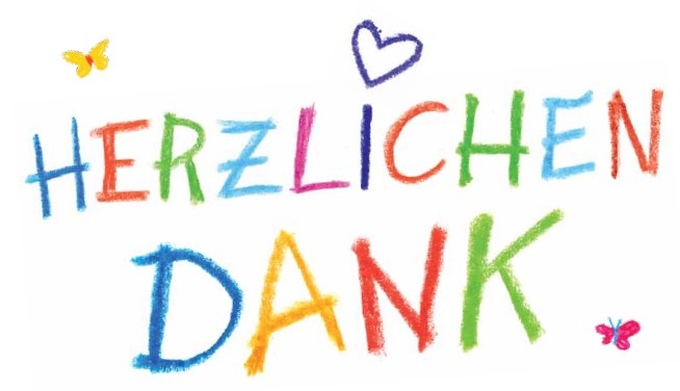